Women selling Goods (SH77)
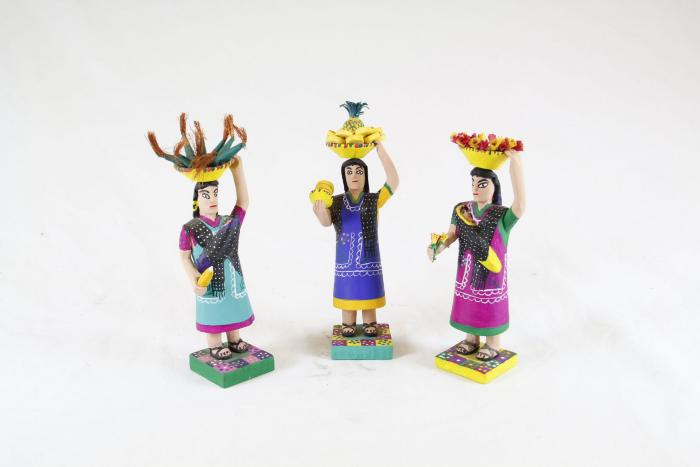